Обучение спасению на воде
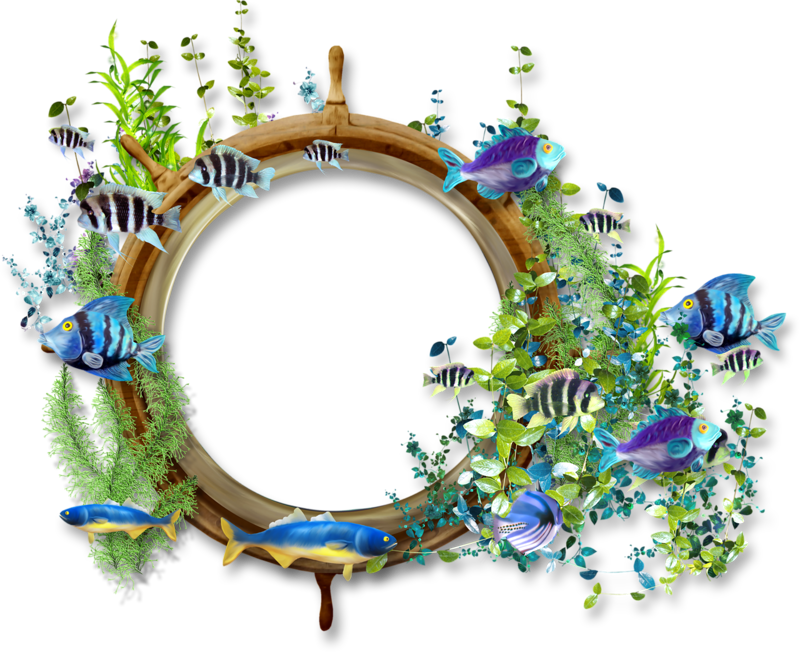 Презентация 
для 7 – 9 
классов
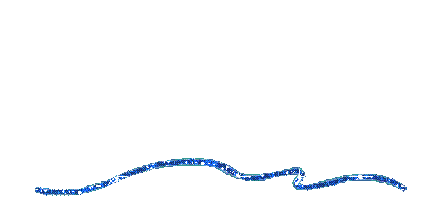 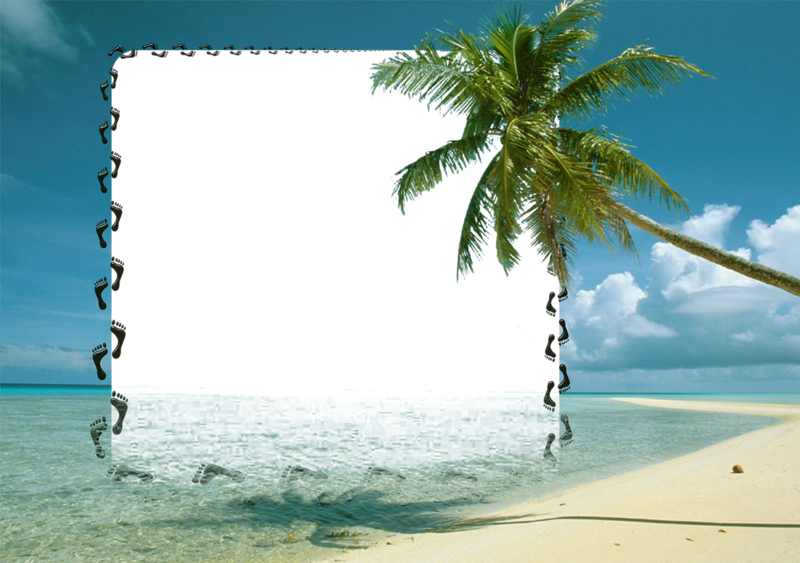 Цель: Ознакомить с порядком организации и выполнения специальных упражнений по спасению и оказания первой помощи пострадавшему на воде.

Задачи:
1. Разучить приёмы  и действия  спасения и оказания первой помощи на воде; приёмов и способов буксировки.  
2. Развивать качество  личности, такие как самообладание, самоконтроль, критичность мышления, в опасных и чрезвычайных ситуациях. 
 3. Воспитывать чувство  ответственности за личную безопасность, чувства  взаимопомощи готовности прийти на помощь.
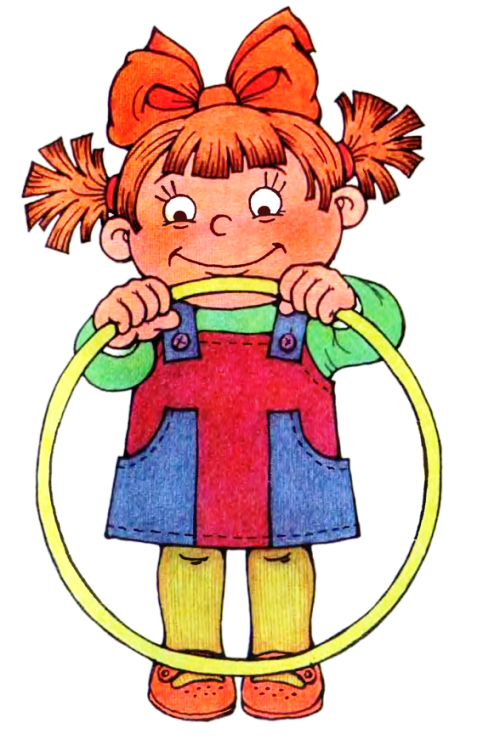 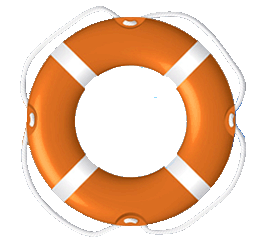 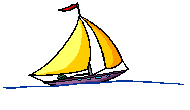 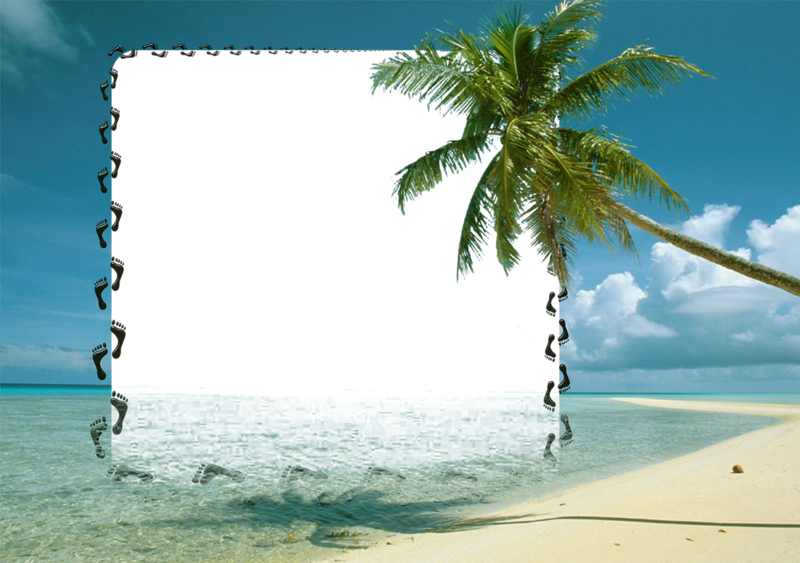 Жизнь, какой бы сложной она ни была, самое дорогое для каждого человека. Однако существует немало опасностей, которые не только портят, но и отнимают жизнь. 
С ростом чрезвычайных ситуаций, которые приводят к гибели людей, и возникла потребность в создании МЧС.
Для руководства такими спасательными операциями в нашем правительстве создали специальное министерство. 
Оно называется так - Министерство по делам гражданской обороны, чрезвычайным ситуациям и ликвидации последствий стихийных бедствий. Сокращённо его называют МЧС России.
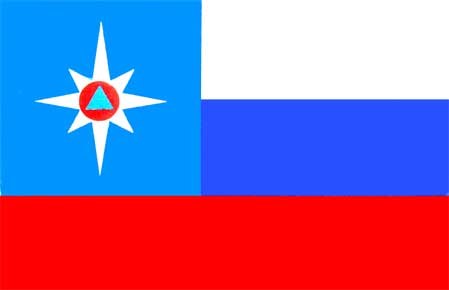 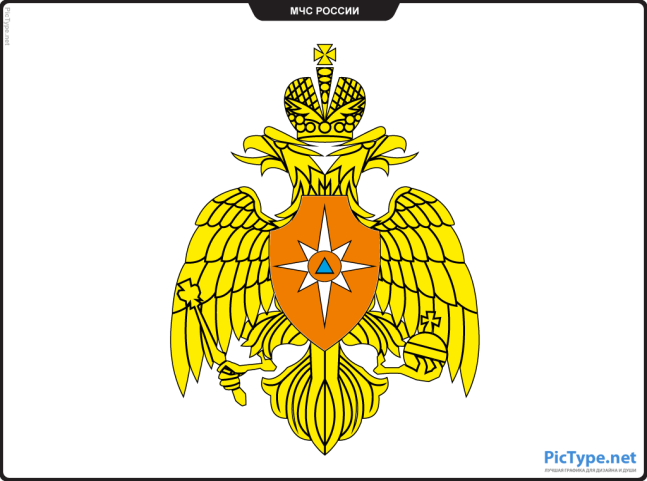 Министерство МЧС  имеет флаг и геральдический знак – эмблему, 
утверждённые указом Президента РФ
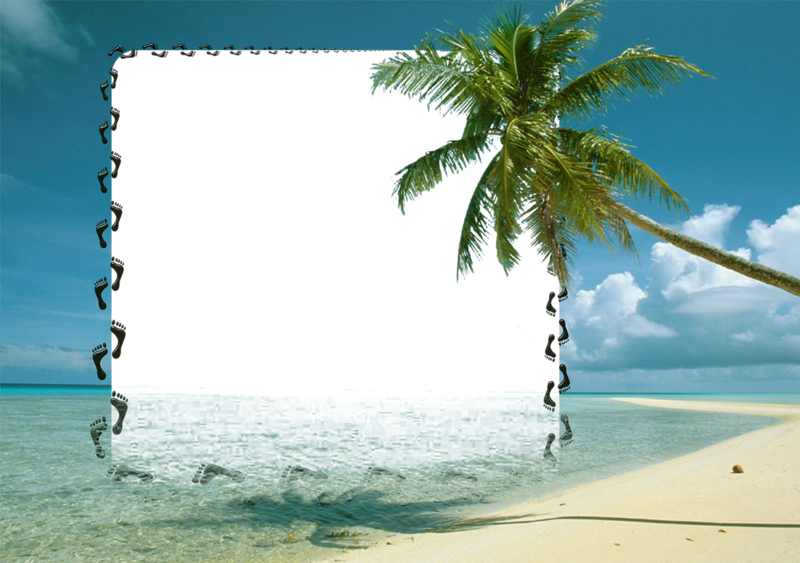 Чтобы спасти тонущего человека, нужно знать определенные правила,  некоторые из них пригодятся даже тем, кто не умеет плавать.
 Речь идет об оказании утопающему помощи с берега, когда не надо заходить в воду. 
Причины гибели человека на воде или льду могут быть различными:  неумение плавать, нарушение правил поведения на воде, страх, испуг и т.д. 
Для того чтобы оказать помощь утопающему, необходимо хорошо плавать и нырять, знать и правильно применять приемы спасения, освобождения от захватов и буксировки пострадавшего. 
Спасая человека на воде, нужно действовать обдуманно, осторожно, не теряться в случае опасности. 
 Признаки, что человек тонет:
Держит голову низко в воде; наклоняет назад голову, открывает рот; глаза закрыты; волосы на лбу или на глазах; не работает ногами; стоит в воде вертикально; дышит очень часто и поверхностно, либо хватает ртом воздух; пытается перевернуться на спину; пытается выбраться из воды как по верёвочной лестнице, но движения почти всё время под водой.
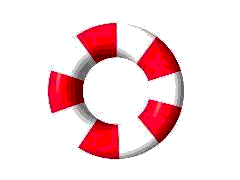 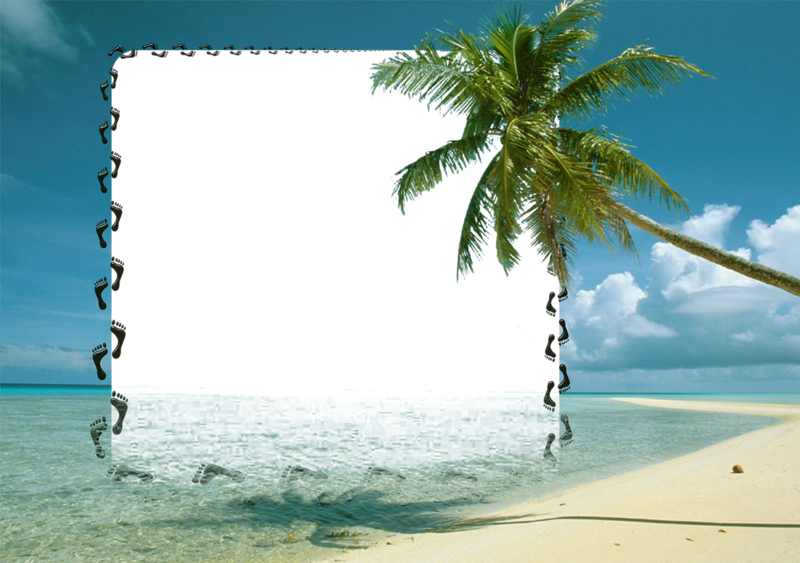 Оказание утопающему помощи с берега
 Если вы оказались в ситуации, когда надо спасать человека, который тонет близко к берегу (или к лодке), первым делом кричите о помощи, чтобы привлечь внимание окружающих: среди них могут быть отличные пловцы. Попытайтесь найти предмет, который хорошо держится на поверхности воды, и бросьте его тонущему(автомобильная камера, доска, большая пластиковая бутылка), за которое он сможет ухватиться и хоть немного облегчить поддержание себя на поверхности. 
Если расстояние от берега (лодки) до утопающего небольшое, протяните  ему длинную палку или  веревку, за которую он может схватиться.
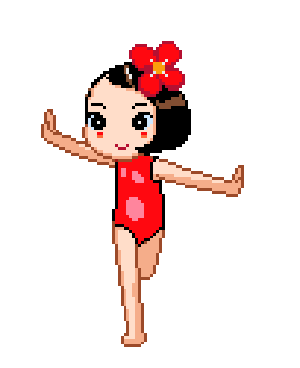 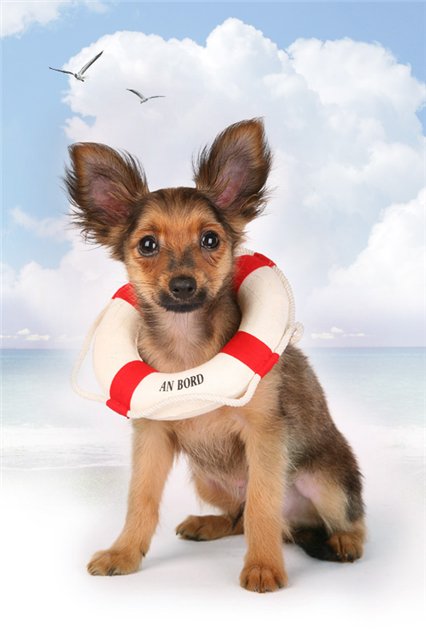 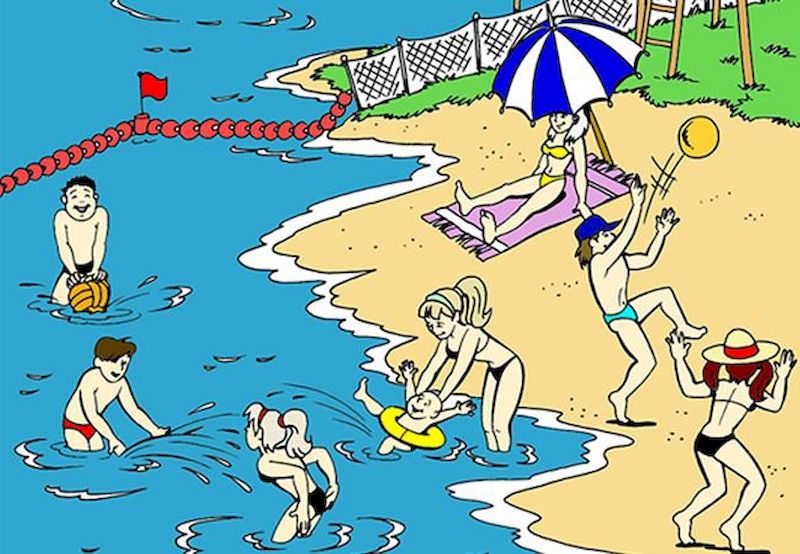 Если происшествие происходит на пляже, то у отдыхающих всегда найдутся надувные круги, матрасы.
На станции спасателей также должен быть спасательный круг. Он ярко-красного цвета, сделан из пенопласта и по окружности имеет веревку, за которую можно зацепиться рукой. 
Если тонущий держась за круг не может доплыть до берега  с помощью движений ногами, то он просто находится на одном месте, держась за круг, и дожидается спасателей.
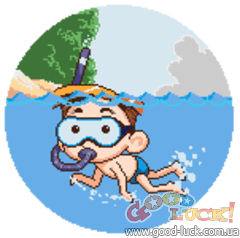 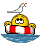 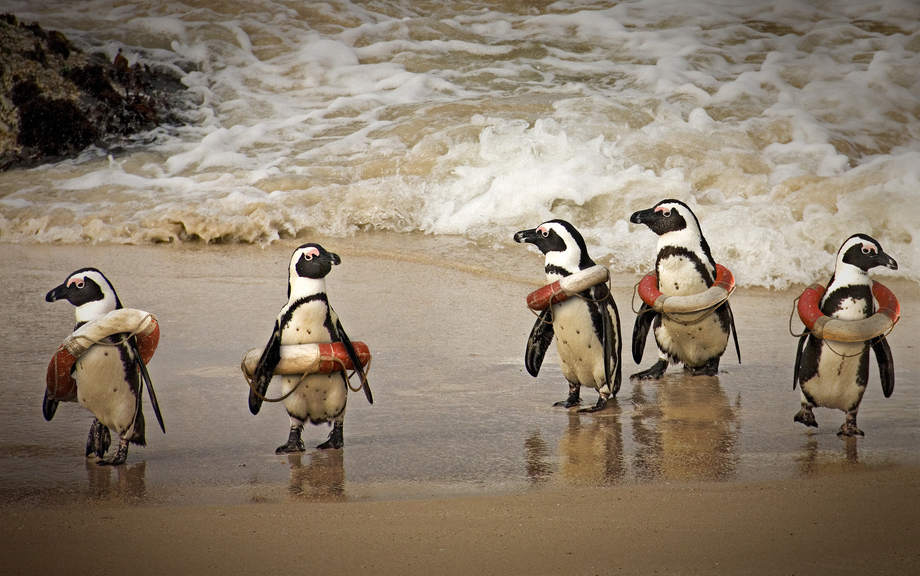 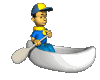 Безопаснее всего, чтобы утопающий надел круг на себя. Для этого ни в коем случае не следует подныривать под круг. Нужно надавить на ближний его край, и круг встанет перпендикулярно поверхности воды, после чего его можно будет надеть (сначала просовывается голова, затем — руки, плечи, и в конце концов спасаемый расставляет в стороны локти и кладет руки на круг).
Если к тонущему уже устремился спасатель, обязательно  бросайте плавательное средство: вы не можете знать, насколько утопающему хватит сил, чтобы держаться на поверхности.
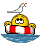 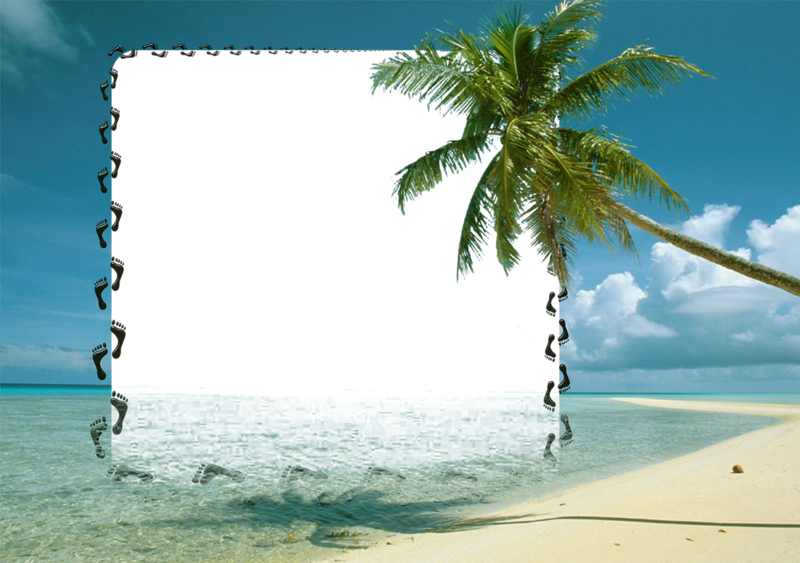 Оказание утопающему помощи вплавь и его транспортировка
Если вы не обладаете навыками плавания для того, чтобы броситься в воду и спасать человека вплавь, не делайте это. Лучше зовите на помощь на берегу: быстро прибудут спасатели или откликнутся хорошие пловцы. 
Если вы отлично плаваете и видите тонущего человека, обязательно спасайте его.
Если поблизости есть лодка, лучше воспользоваться ей, чем преодолевать необходимую дистанцию вплавь.
В случае, когда утопающий находится в реке, необходимо учитывать ее течение: никогда не плывите против него. 
Всегда старайтесь сократить расстояние по берегу, которое нужно проплыть до утопающего.
Не бросайтесь в воду в одежде: намокая, она затрудняет движения. Разденьтесь и быстро, но осторожно входите в воду, чтобы поплыть к тонущему. Не прыгайте в воду головой вниз: это опасно. Подплывайте к утопающему, чтобы он вас не видел, иначе он постарается зацепиться за вас и вы оба пойдете под воду.
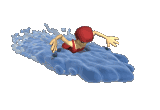 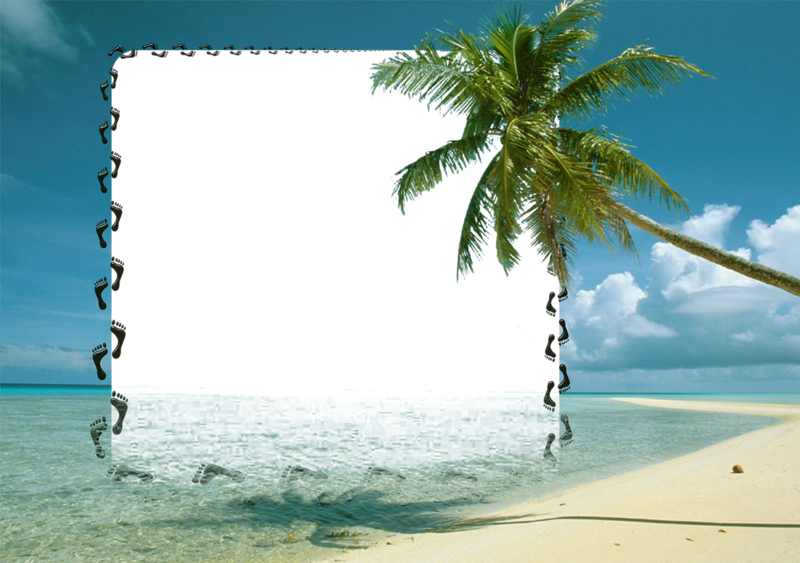 Транспортировка  утопающего. 
Если пострадавший устал, но вполне способен контролировать свои действия и готов следовать указаниям, лучше всего для его:
 1) Спасатель плывет брассом, потерпевший находясь сбоку от него,  держась одной рукой за ближайшее к нему плечо помогает продвижению вперед работой ног (А). 
2) Находясь перед спасателем в положении на спине с разведенными в стороны ногами, спасатель держит утопающего за разноименную руку (Б).
3) Потерпевший держится двумя руками за плечи спасателя(В).
                 А                                  Б                                  В
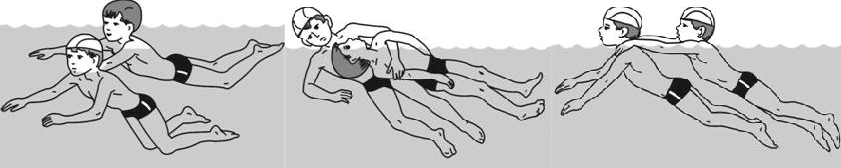 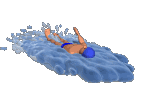 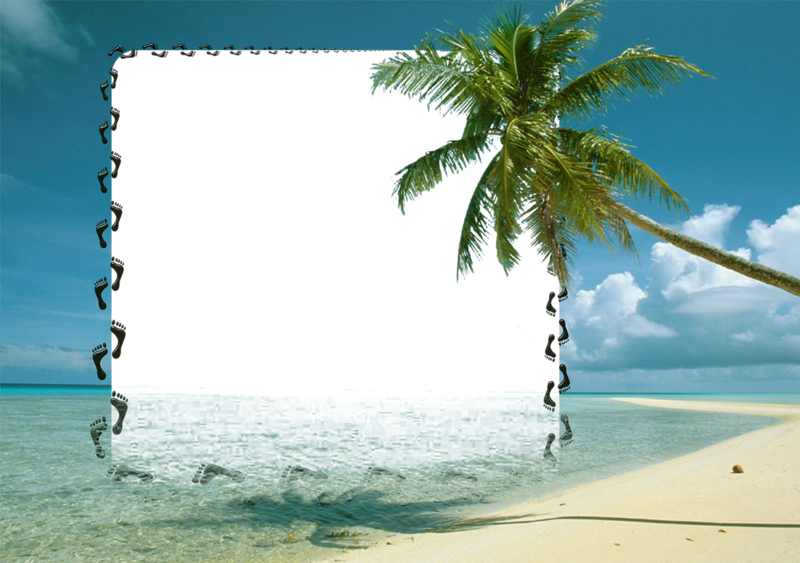 Если же пострадавший не реагирует на команды спасателя, то транспортировать его нужно самостоятельно несколькими способами:
1) Транспортировка на спине.( Г ) Находясь в положении на спине, спасатель берет тонущего двумя руками за нижнюю челюсть; при этом ладони спасателя располагаются поверх щек и ушей спасаемого, чтобы голова последнего находилась над водой и он мог дышать. Получается, что плечи спасаемого размещаются над бедрами спасателя, который теперь может плыть на спине с помощью ударов ногами брассом.
2) Транспортировка сопротивляющегося утопающего.(Д)
Может случиться так, что пострадавший постоянно пытается уцепиться за спасателя и мешает ему. Спасатель просовывает свою правую руку между правой рукой и спиной утопающего и берет его за левое плечо. Теперь спасатель плывет к берегу или лодке, делая гребки левой рукой или на другом боку, отталкиваясь ногами. Если  дать спасаемому плавательное средство, это значительно облегчит транспортировку.
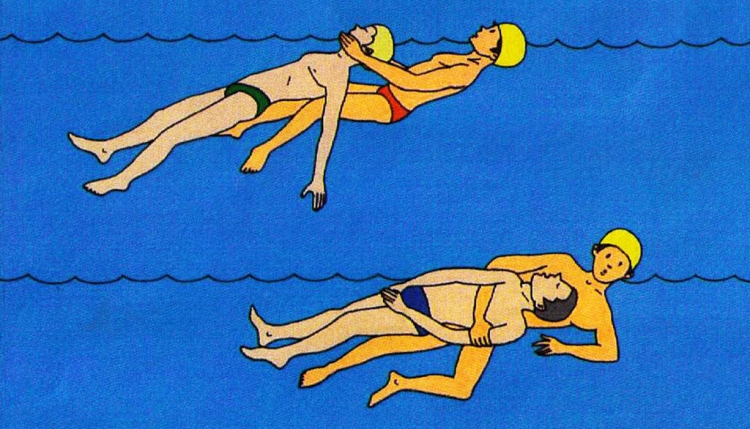 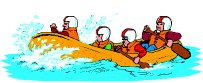 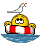 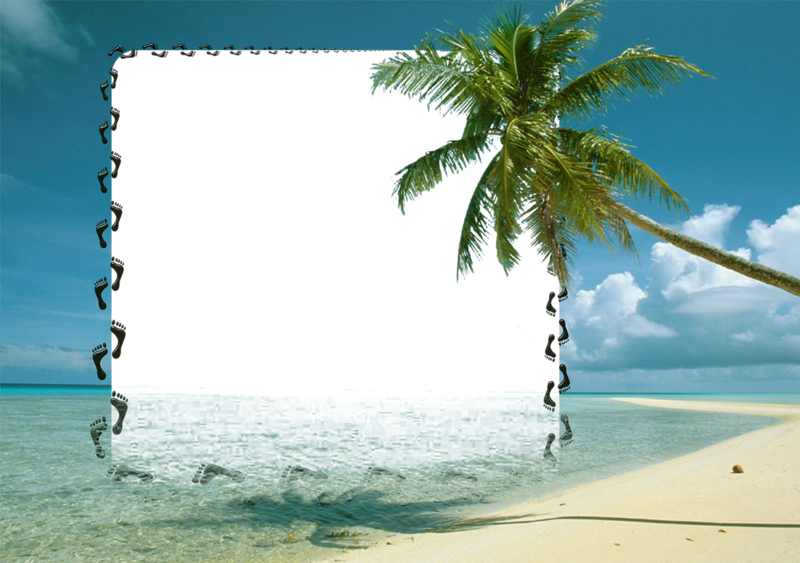 3) Транспортировка на боку.( Е )
Спасатель кладет тонущего на спину просовывает свою правую руку под его правую руку со стороны спины и этой же рукой берет его за подбородок, чтобы голова спасаемого находилась над водой и он мог дышать. Теперь спасатель плывет к берегу или к лодке, делая гребки левой рукой и отталкиваясь ногами.                                                 Е
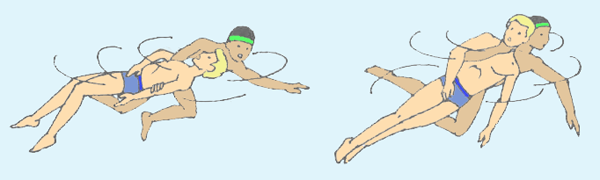 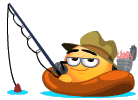 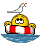 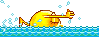 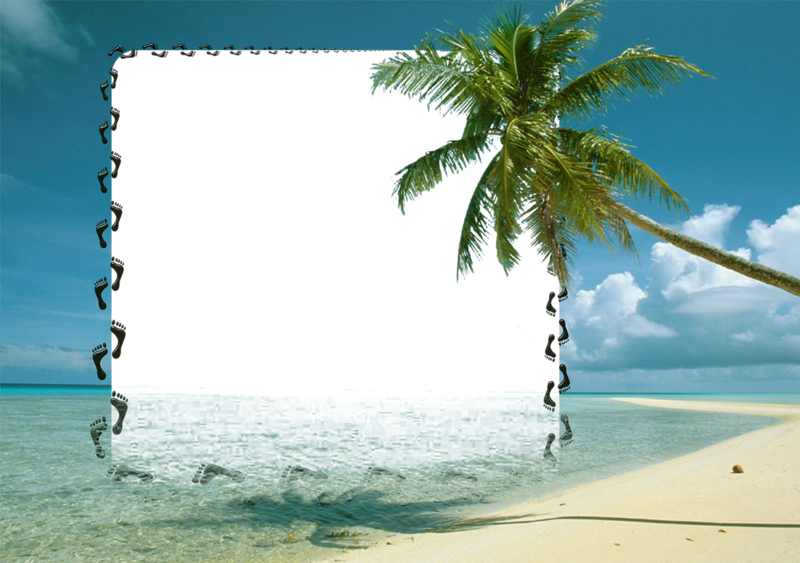 Первая помощь
Сразу после доставки пострадавшего на берег ему необходимо оказать первую помощь. То, какой она будет, зависит от самочувствия спасенного.
 Если он лишь напуган произошедшим и замерз, сделайте ему растирание тела сухим полотенцем и оденьте в сухую теплую одежду, чтобы он согрелся и пришел в себя. (рис. Ж )
 Горячее питье может также хорошо помочь для согревания.
Если пострадавший потерял сознание, но нормально дышит, а его пульс хорошо прощупывается, то для приведения его в чувство дайте ему понюхать нашатырный спирт (должен быть в любой автомобильной аптечке) и разогрейте: разотрите полотенцем, оденьте в теплую сухую одежду и обеспечьте горячим питьем.
Ж
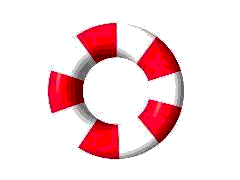 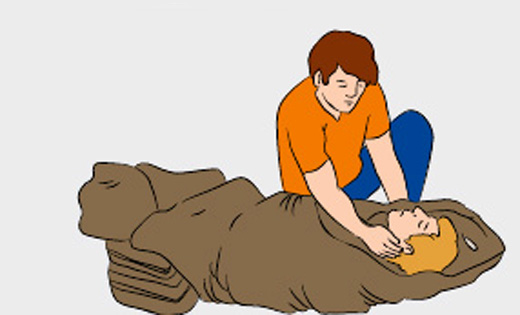 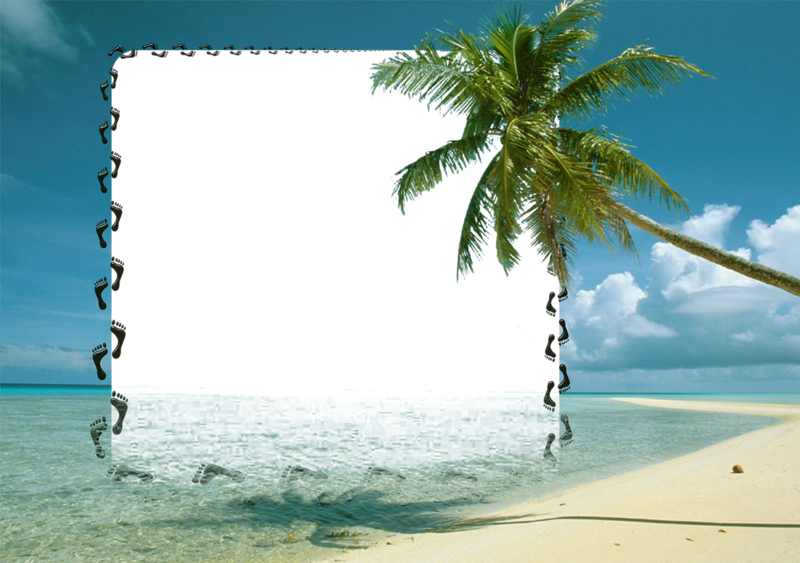 Когда пострадавший не дышит, но его пульс еще прощупывается, незамедлительно вызывайте машину скорой медицинской помощи и до ее приезда начинайте делать пострадавшему искусственное дыхание.
Так же нужно действовать и в том случае, если у утопавшего не наблюдается ни дыхания, ни сердцебиения.
Необходимо сразу определить  наличие пульса на сонных артериях, реакции зрачков на свет, самостоятельного дыхания. (рис. 3)
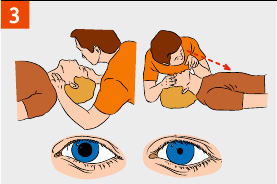 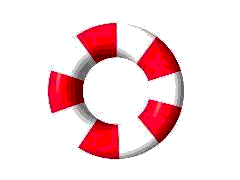 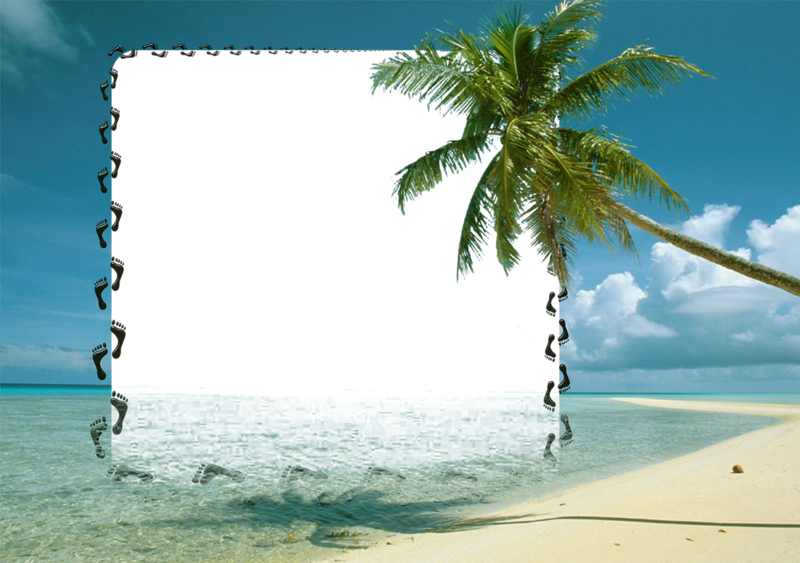 Для возвращения пострадавшего к жизни выполняются следующие действия.
Освобождение дыхательных путей. 
Чтобы подготовить спасенного к искусственному дыханию, необходимо
 сначала освободить его верхние дыхательные пути и желудок от воды. (рис. 2 )
Для этого положите пострадавшего животом на бедро вашей согнутой ноги так, чтобы его голова находилась значительно ниже туловища. С помощью марли или платка очистите полость рта от песка, ила, слизи и затем надавите руками на корпус спасенного: это освободит его легкие и желудок от воды. Снова очистите полость рта. Тратить не более 30 сек. на очищение дыхательных путей и освобождение их от воды. Теперь, если у пострадавшего отсутствует пульс, надо переходить к искусственному дыханию.
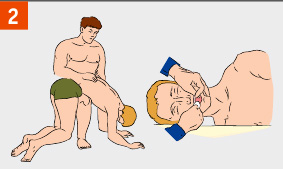 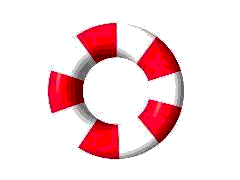 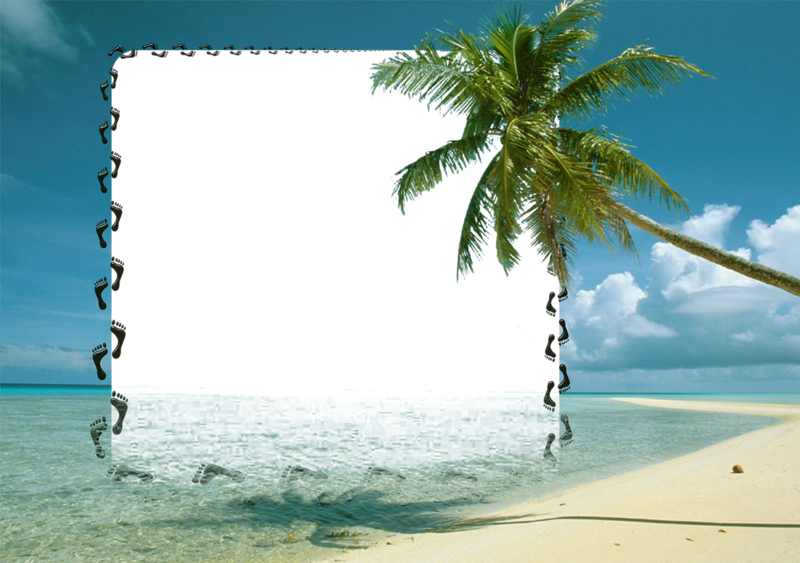 2) Искусственное дыхание.
Искусственное дыхание выполняется до тех пор, пока пострадавший не начнет дышать сам. Самый простой, но в то же время эффективный способ искусственного дыхания — «рот в рот». Уложите спасенного на твердую ровную поверхность, под плечи положите валик и максимально запрокиньте его голову назад, чтобы язык не закрывал гортань. Встаньте на колени сбоку от головы пострадавшего. Одной рукой удерживайте его голову и шею, а другой рукой зажмите его нос. Глубоко вдохните и, плотно прижавшись ртом через платок ко рту пострадавшего, сделайте выдох. Если после вашего выдоха грудная клетка тонувшего приподнялась — значит, его дыхательные пути проходимы, и вы правильно выполняете искусственное дыхание. Подождите, пока грудная клетка опустится, и продолжайте совершать вдувания воздуха пострадавшему.
 Не  зависимо от количества спасателей и возраста пострадавшего реанимация всегда  30 : 2 или 2: 30, частота 100 нажатий в минуту. В идеале удобно оказывать помощь втроем (1 – дышит, 2 – давит, 3 – держит под ноги вверх).
Выполняйте искусственное дыхание до тех пор, пока не приедет машина скорой медицинской помощи или пока пострадавший не сможет дышать самостоятельно.
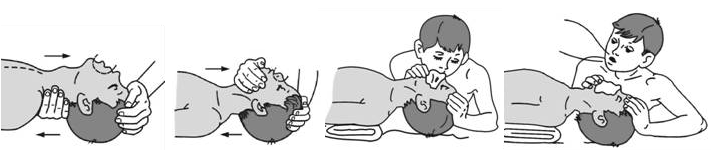 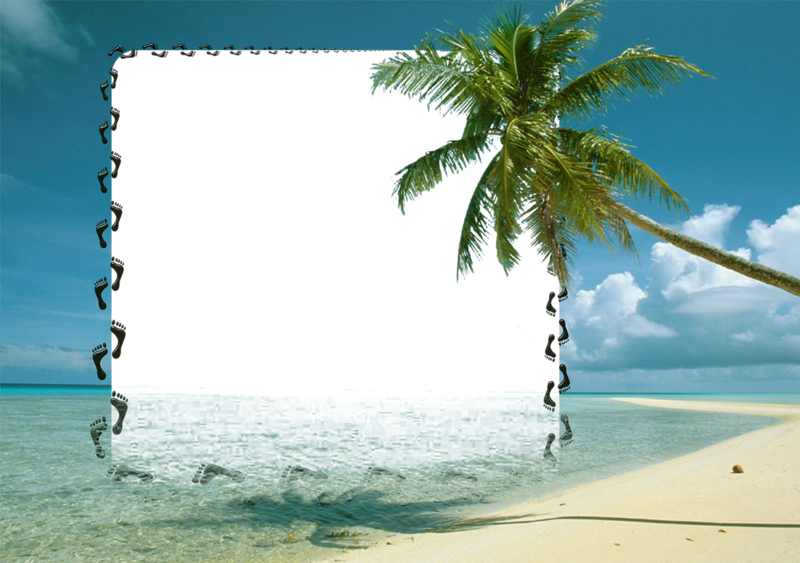 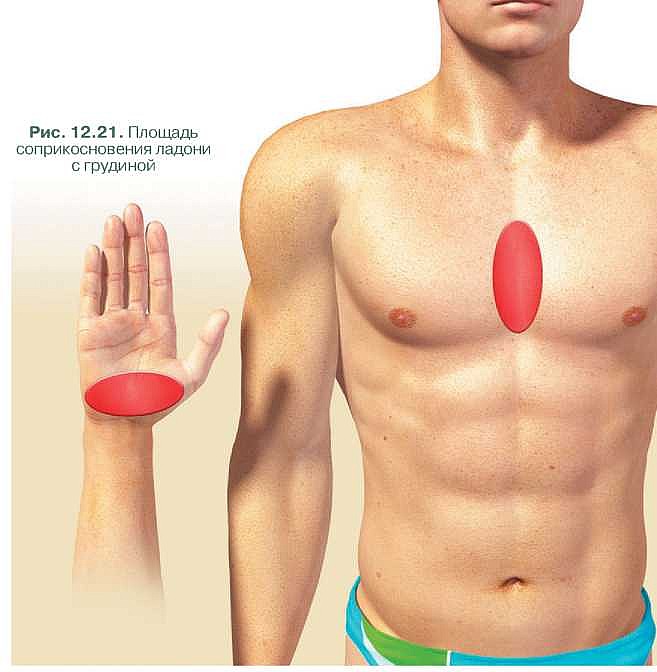 3)Непрямой массаж сердца.
Если у пострадавшего пульс после искусственного дыхания не появился, нужно приступать к непрямому массажу сердца.
Его следует выполнять именно после искусственного дыхания, а затем эти два вида первой помощи надо чередовать до полного возобновления жизнедеятельности организма пострадавшего.
Начинайте выполнять непрямой массаж сердца после того, как было произведено 4 вдуваний воздуха в рот пострадавшего. Встаньте сбоку от него и  положив одну руку на другую, надо сделать 30 нажатий в  область нижней половины грудины (на 2 пальца от края мечевидного отростка). Приподнимайте пальцы рук так, чтобы короткие и энергичные толчки на грудину осуществлялись только с помощью наложенных друг на друга ладоней.
Грудина тонувшего должна опускаться под давлением рук на 3-5 см в сторону позвоночника. Во время толчка происходит механическое сжатие сердца и кровь из него выталкивается в аорту. После того как вы сделали толчок, расслабьте руки, не снимая их с грудины (в это время полость сердца снова наполняется кровью из вен).
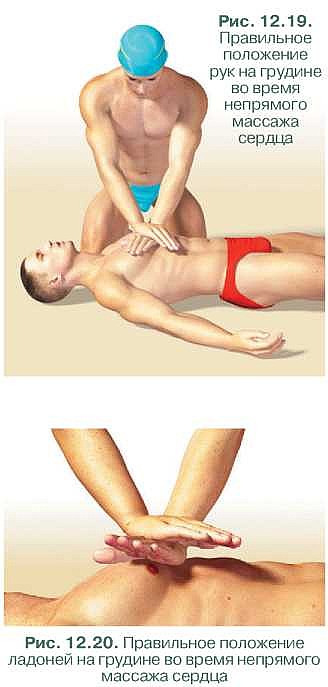 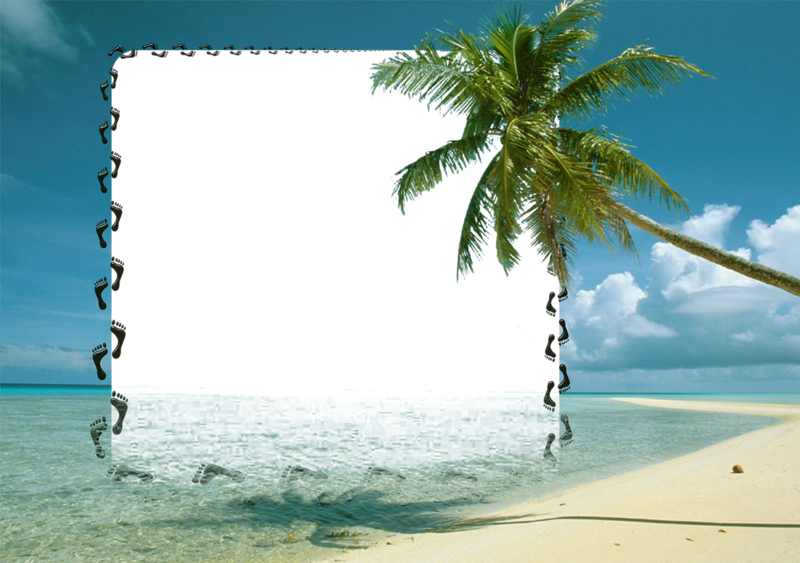 3)Непрямой массаж сердца.
Очень важно правильно чередовать искусственное дыхание и непрямой массаж сердца. Их ни в коем случае нельзя выполнять одновременно. Сначала делайте вдувания воздуха, затем сразу —  надавливаний на грудину (надавливание совершается во время выдоха пострадавшего). Признаки возвращения пострадавшего к жизни — появление пульса (в один ритм с ритмом массажа), розоватый цвет кожи и слизистых оболочек, сужение зрачков, восстановление самостоятельного дыхания. 
Известны случаи возвращения к жизни утопавших и через 1,5 ч с начала оказания первой медицинской помощи.
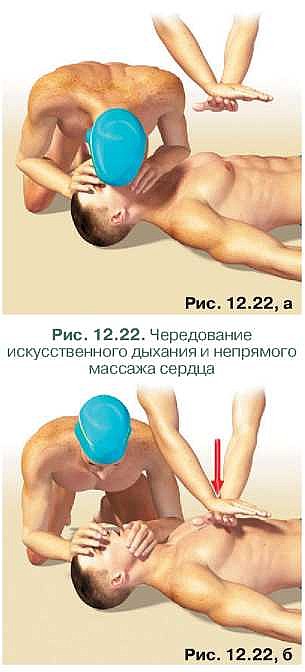 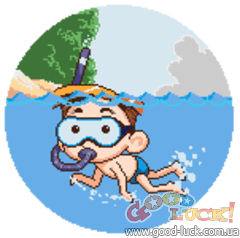 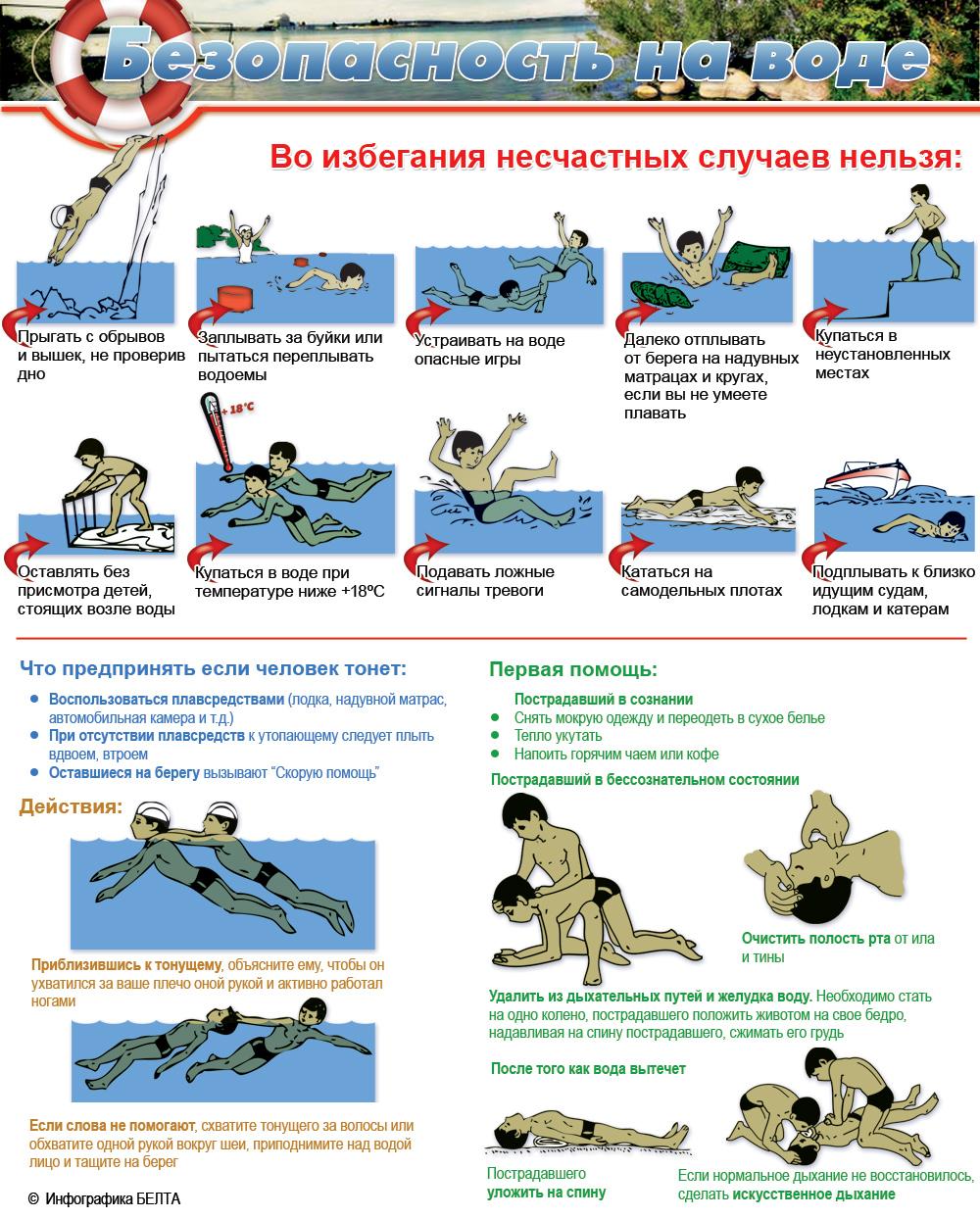 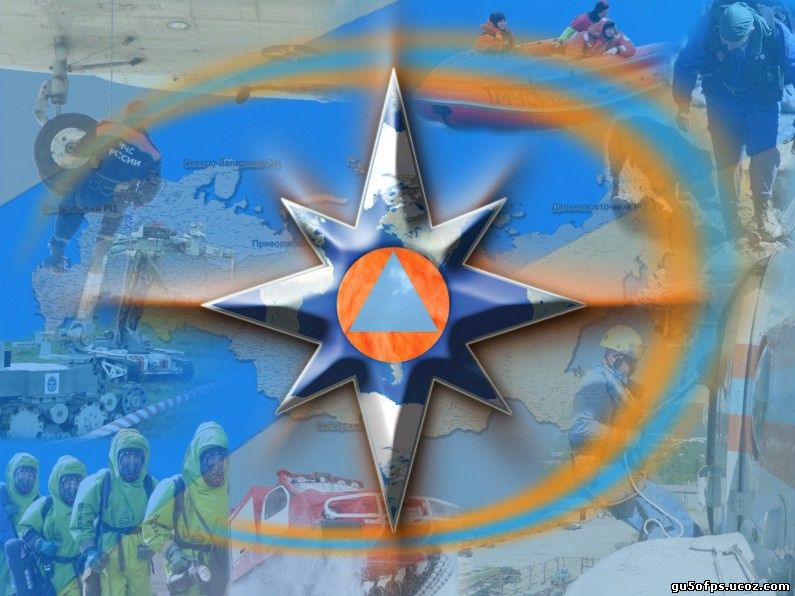 Спасатели - бесстрашные люди, которые всегда оказываются в самых опасных местах. 
Спасатель - профессия особенная!
 27 декабря в России празднуется День спасателя.
Пройдет время вы вырастете, перед вами встанет вопрос выбора профессии. Служба МЧС рада будет принять в свои ряды смелых и выносливых бойцов.



Известно
В моей родной стране:
Спасатели отважные
Всю жизнь, как на войне.
В минуту жизни сложную,
Когда близка беда,
Спасатели надежные
Нас выручат всегда!
В сложнейшей ситуации,
Коль случай непростой,
Нас выручат спасатели,
Рискуя головой!
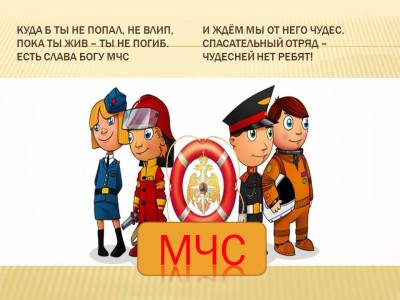 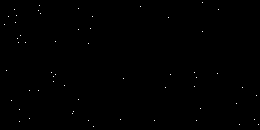 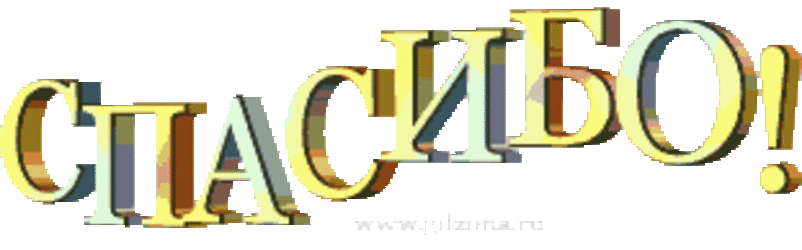 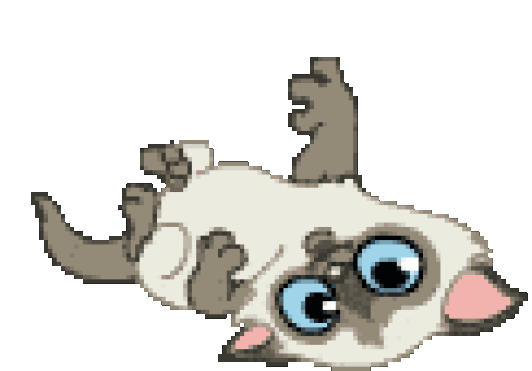